The AIR National Survey of Institutional Research Offices
Darlena Jones, Ph.D., Director of Assessment & Research
The Association for Institutional Research
The Association for Institutional Research (AIR)
Nearly 4,700 members from 40+ countries

89% of members are from postsecondary institutions in a wide range of sectors and enrollments

35% of members are Directors of IR and another 35% are IR professional staff




Data from the 2015-2016 membership year
TX Members of AIR
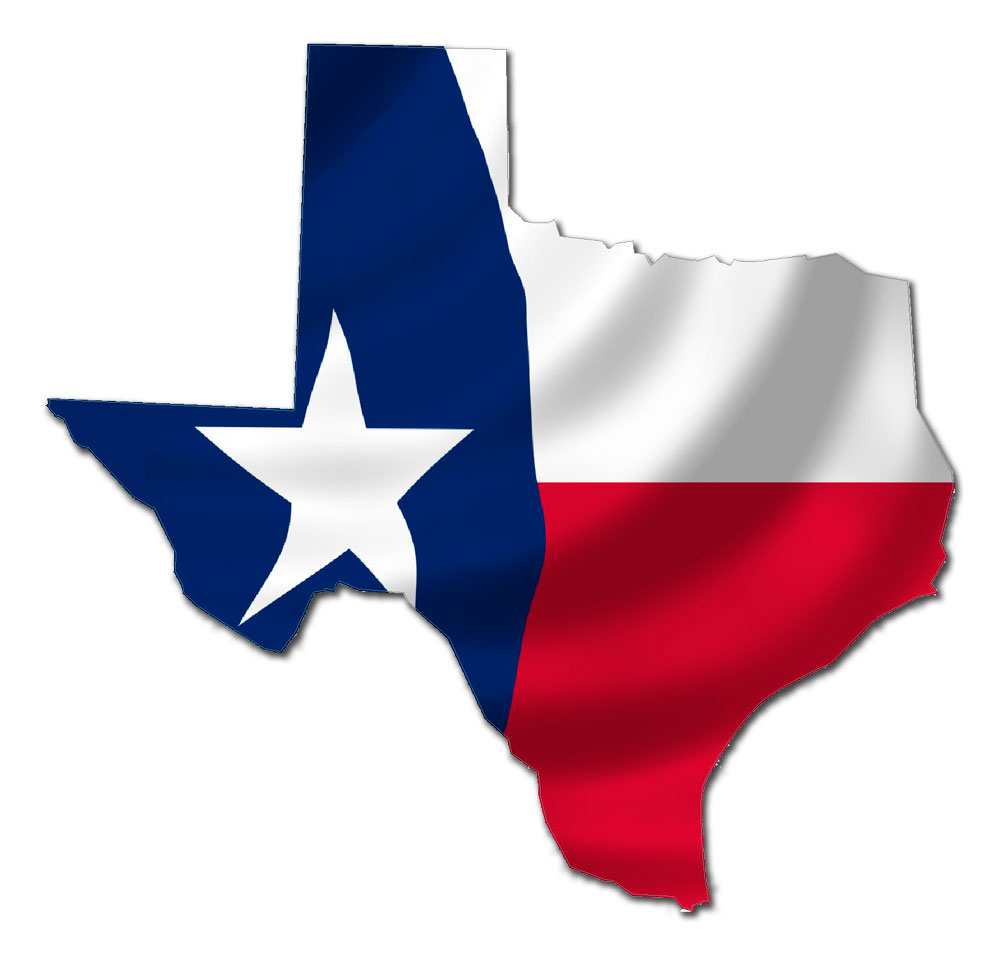 255 members from Texas in 2015-2016 (5% of total AIR membership)

3rd highest state in AIR membership (following CA, NY)

105 Texas institutions have members
12 members from Tarrant County College District
10 members from Texas Tech University
9 members from Baylor University 
8 members from University of Texas at Austin
Improving & Transforming IR in Postsecondary Education
Project Leaders
*Randy Swing, past-AIR Executive Director was the previous principal investigator for this initiative.
Development and Adminstration:The National Survey of IR Offices
Why did we need to conduct this survey?
Simply put…
We didn’t know how many U.S. postsecondary institutions had an IR Office,
… or how many people worked in the IR Office,
… or who the Director of IR reported to,
… or what an IR Office did,
… or who the IR Office served.

Basically, we had no concrete evidence on the IR Office.
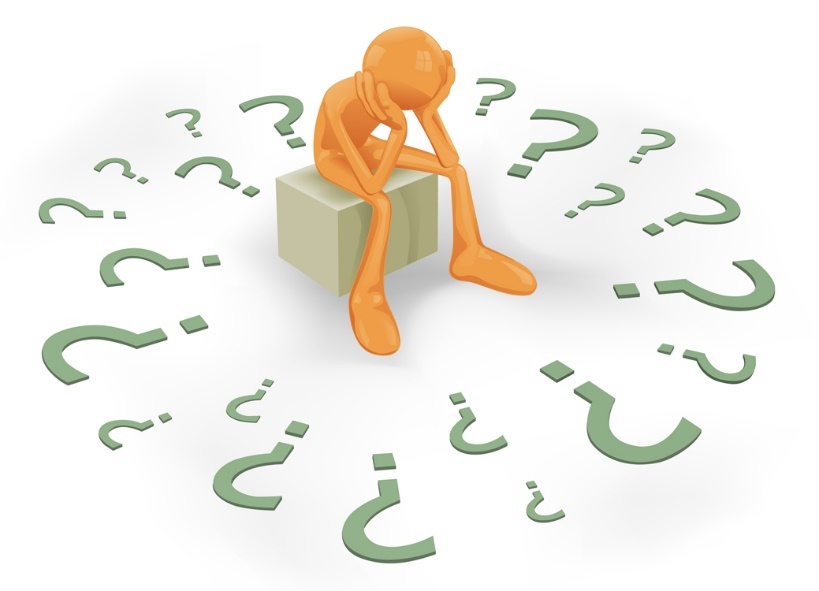 Project Timeline
Download the free national report and data summary reports at: www.airweb.org/NationalSurvey
Member Involvement
This survey was informed by more than several AIR members. Their collective knowledge and insight proved invaluable and AIR is grateful for their involvement.
Survey Areas
Response Rates
And, now we know that 87% of
U.S. NFP institutions have an IR Office!
The Structures and Workof the IR Office
Profile of the Director of IR
*Includes information from AIR member-provided demographic information
Organizational Structure
Other divisions include Business, Institutional Effectiveness, and IT.
Resources - Staffing
Resources - Budget
Budget amount is correlated with staff size and enrollment
On average, 17% of budget is spent on professional development
16% of respondents expect a budget increase next year
*NOTE:  A truncated or trimmed mean is shown (excluded the top and bottom 20% within each sector to avoid extreme outliers.)
Resources – Data Access
Most IR Offices have access (unrestricted or partial) to these data
Many IR Offices do not have access to these data
Tasks – Primary or Shared
Users of IR Information/Knowledge
Grouping Institutions by “Personality”
“Personalities” of IR Offices
BROAD
Primary and Shared responsibility for a large set of tasks. Few tasks that are No responsibility
FOCUSED
Roughly equal numbers of Primary, Shared, and No responsibility tasks
LIMITED RESPONSIBILITY
A small set of Primary and Shared tasks; much larger set of No responsibility tasks
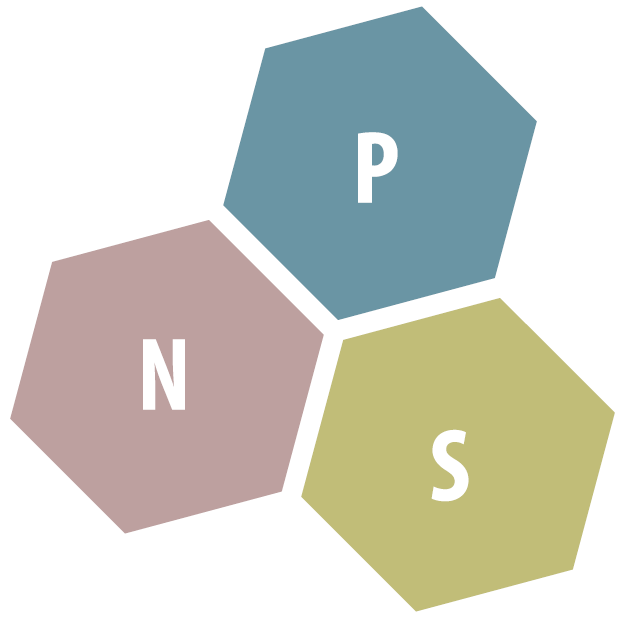 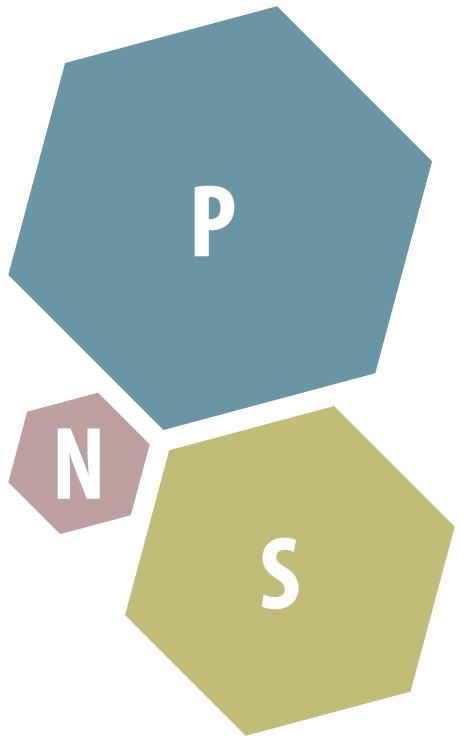 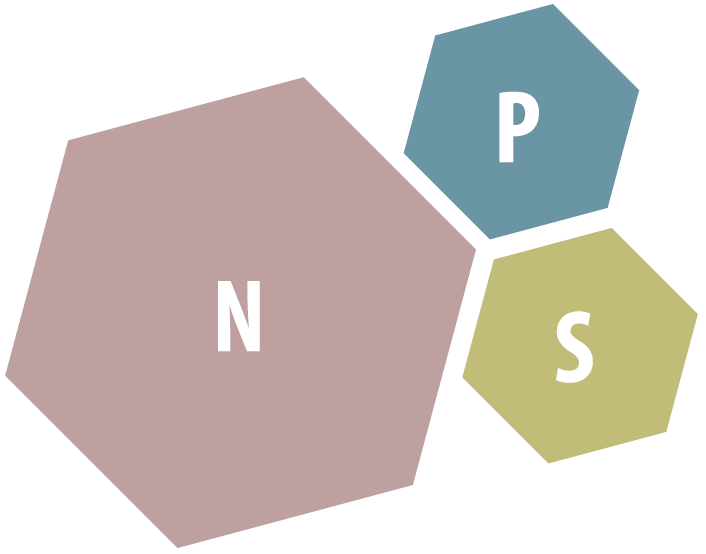 Differences Across Personalities: Data Access
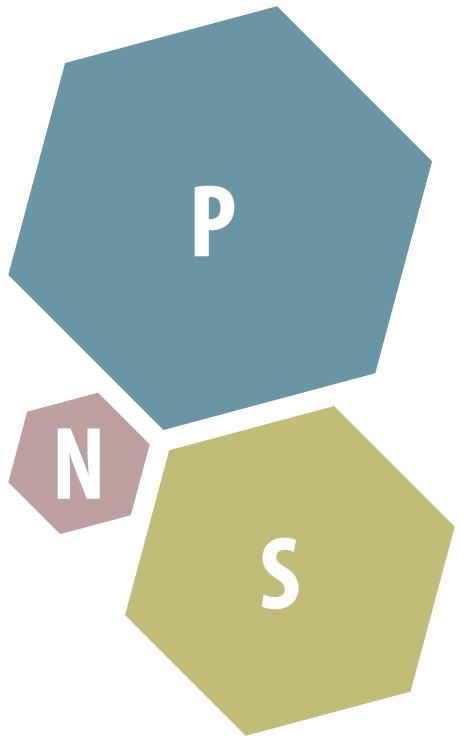 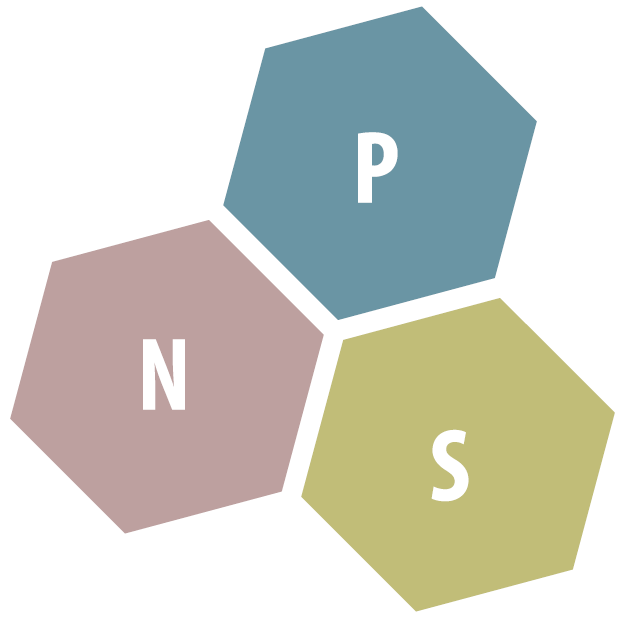 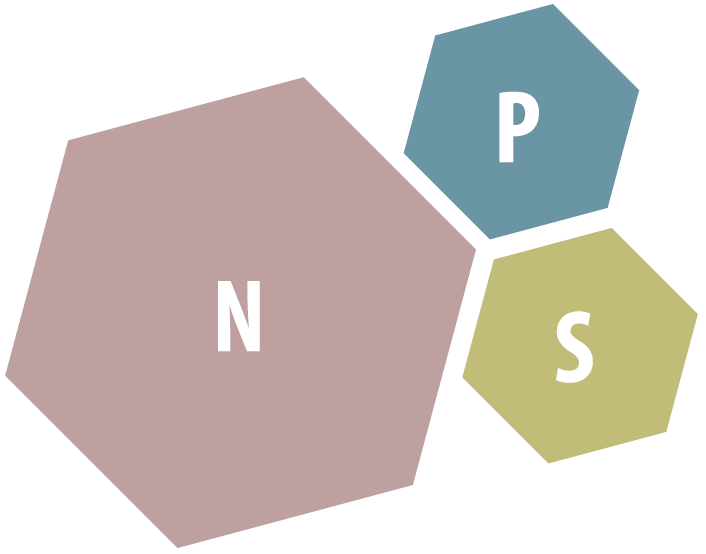 Most IR Offices with broad portfolios of work have wide access to data
NOTE: r = .283, p < .01
Differences Across Personalities: # Clients
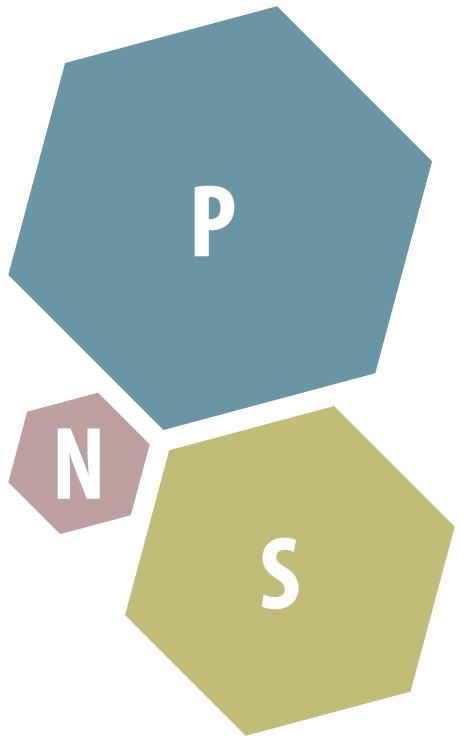 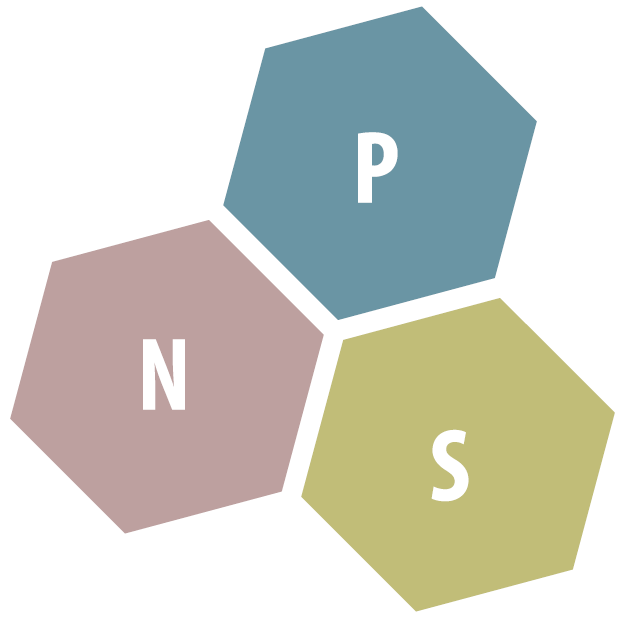 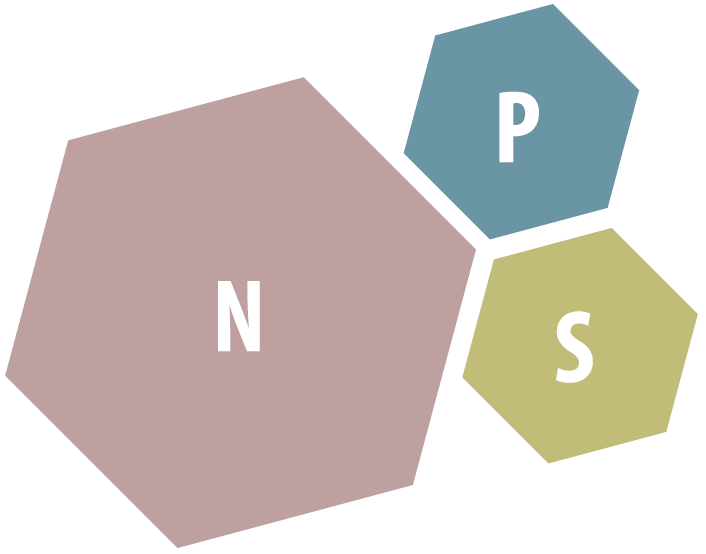 Most IR Offices with broad portfolios of work serve wide ranges of institutional units
NOTE: r = .219, p < .01
Differences Across Personalities: # IR Staff
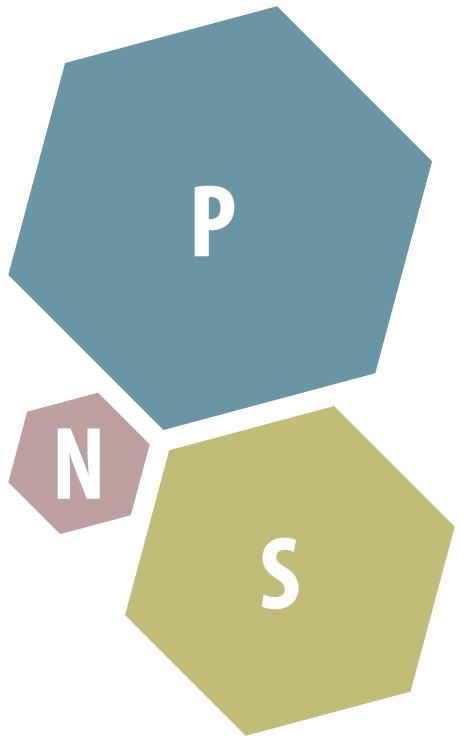 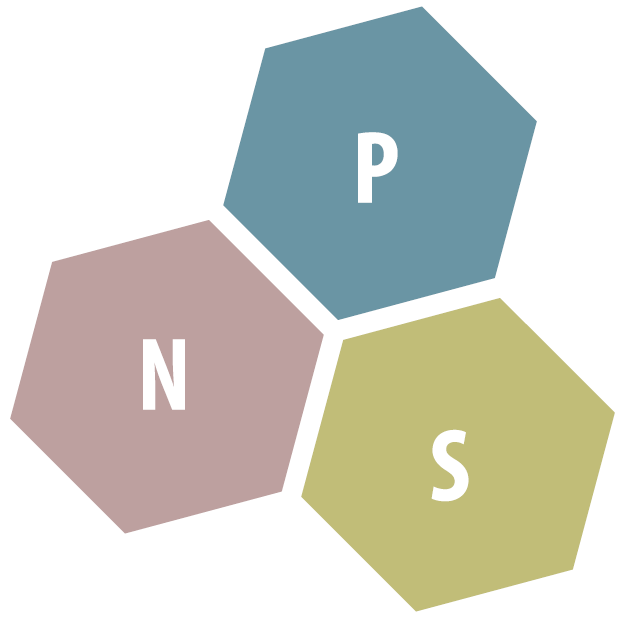 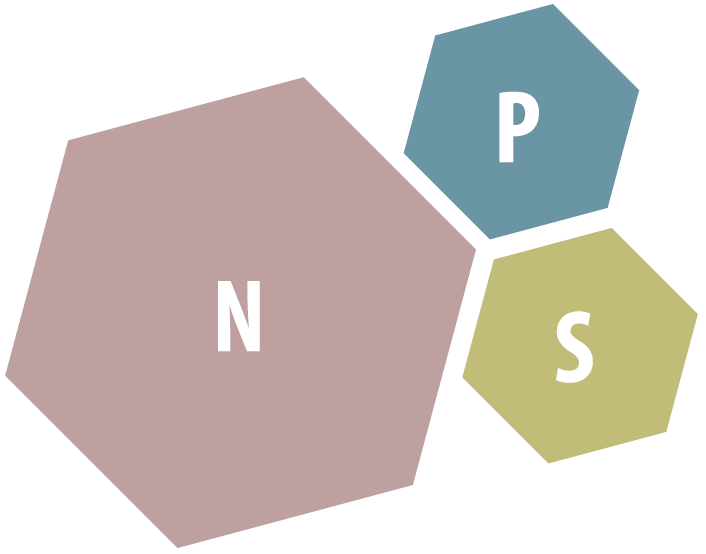 IR Offices with broad portfolios of work have slightly larger staffs
NOTE: r = .105, p < .01
Next Steps for this Project
eAIR’s Date Bite
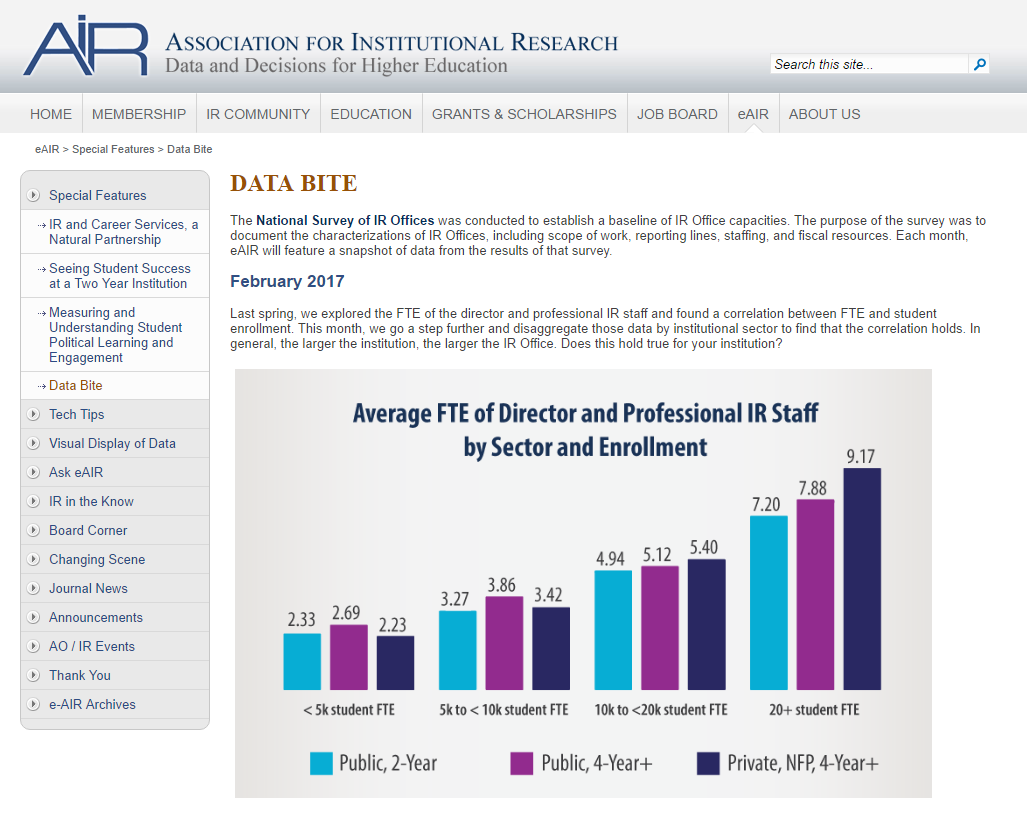 Monthly feature
An easily consumable “bite” of information
Accessible from AIR’s website
National Survey of IR Offices
Thank you!
Darlena Jones		djones@airweb.org

			Visit the website for this project at:
			     www.airweb.org/NationalSurvey
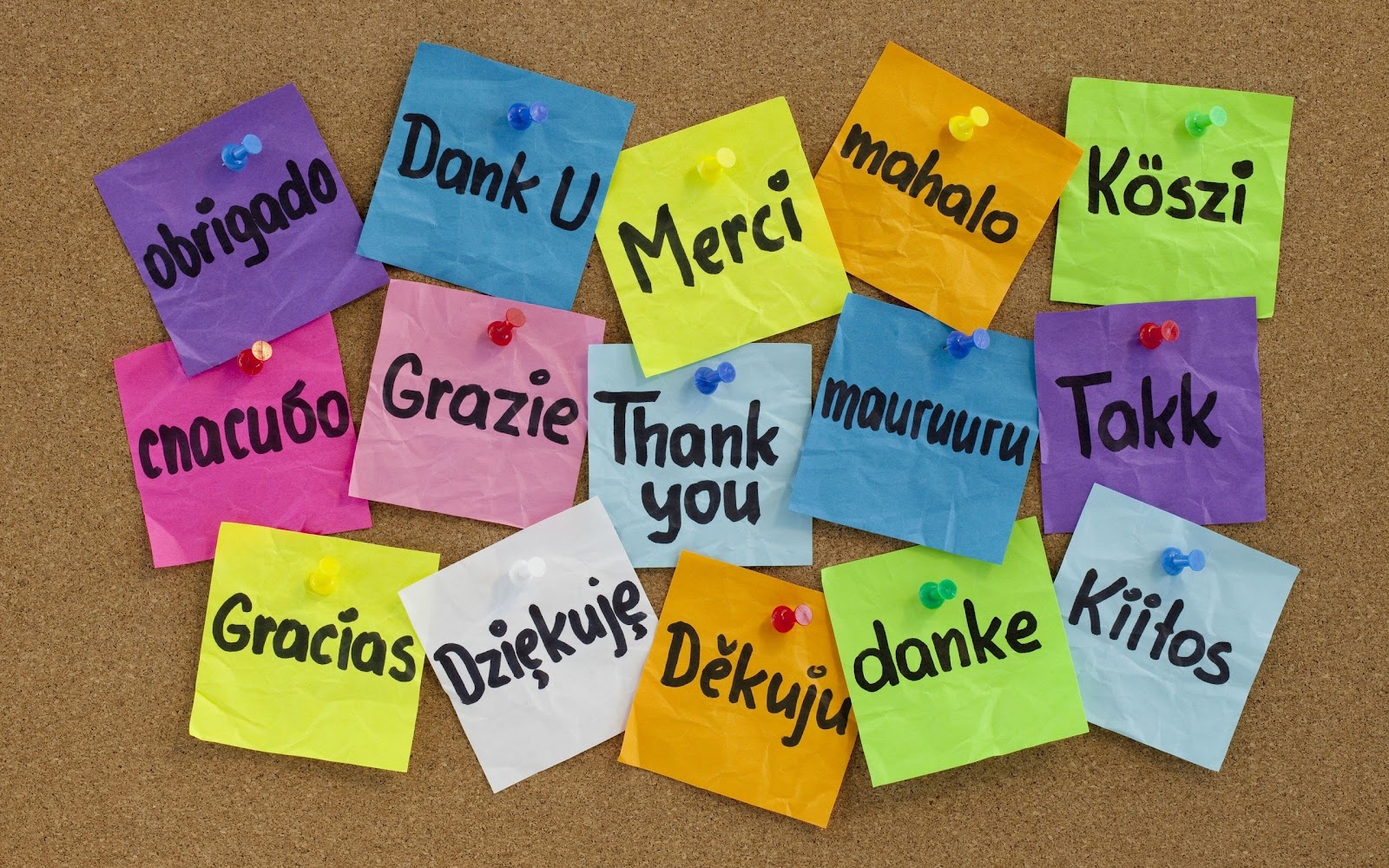